WP3. Du capteur au Cloud
Quoi de neuf depuis dernier Comex 13 mars 24 ?
Démonstrations LoRaWAN @Lautaret (J-50): préparation en cours  réunion le 19 mars
Voir diapos suivantes
Recensement et répartition des capteurs connectés pour la démo ?
Pas de démonstration SmartSenS in-situ; tests @Rennes
13.03.24
P 1
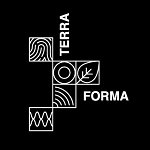 Infra LoRaWAN @Lautaret AVANT les journées TF
LNS LIG
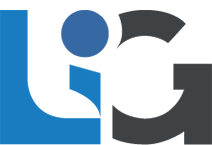 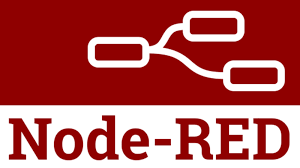 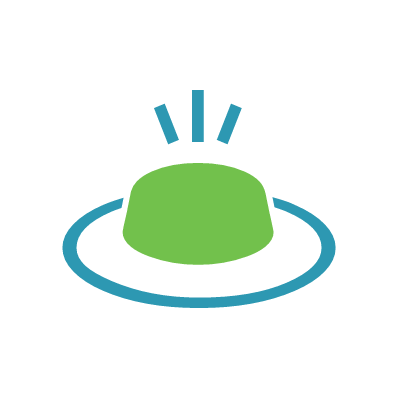 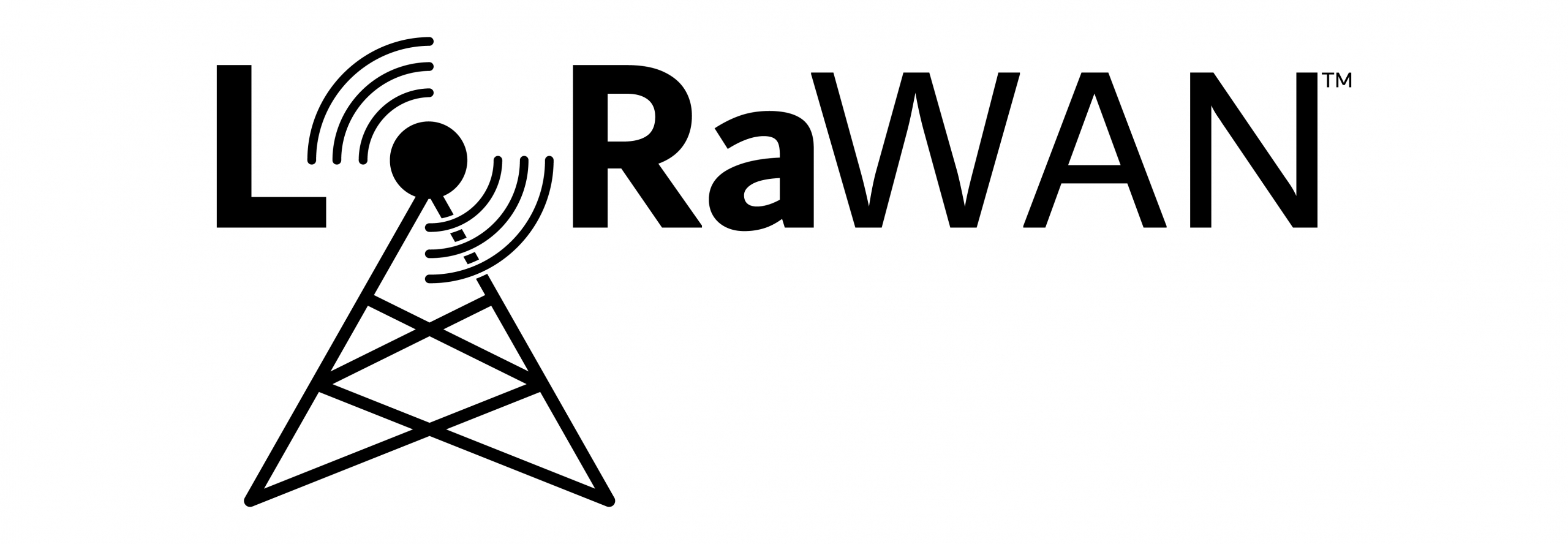 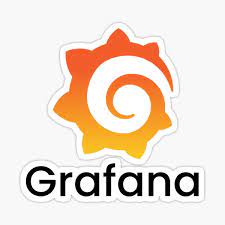 local
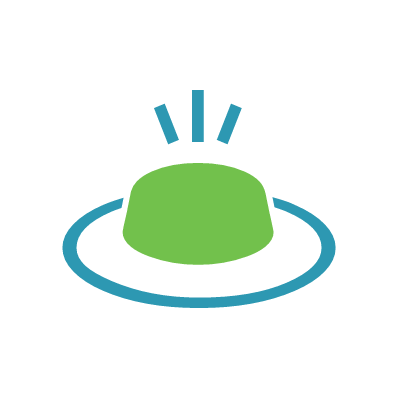 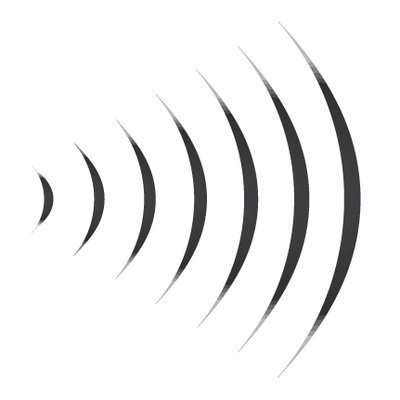 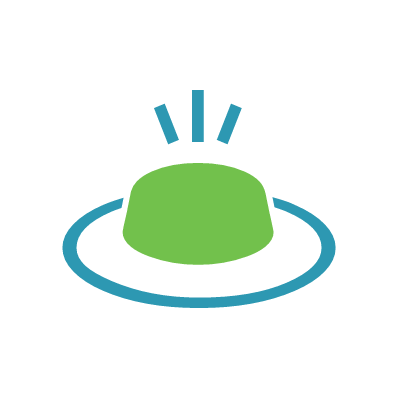 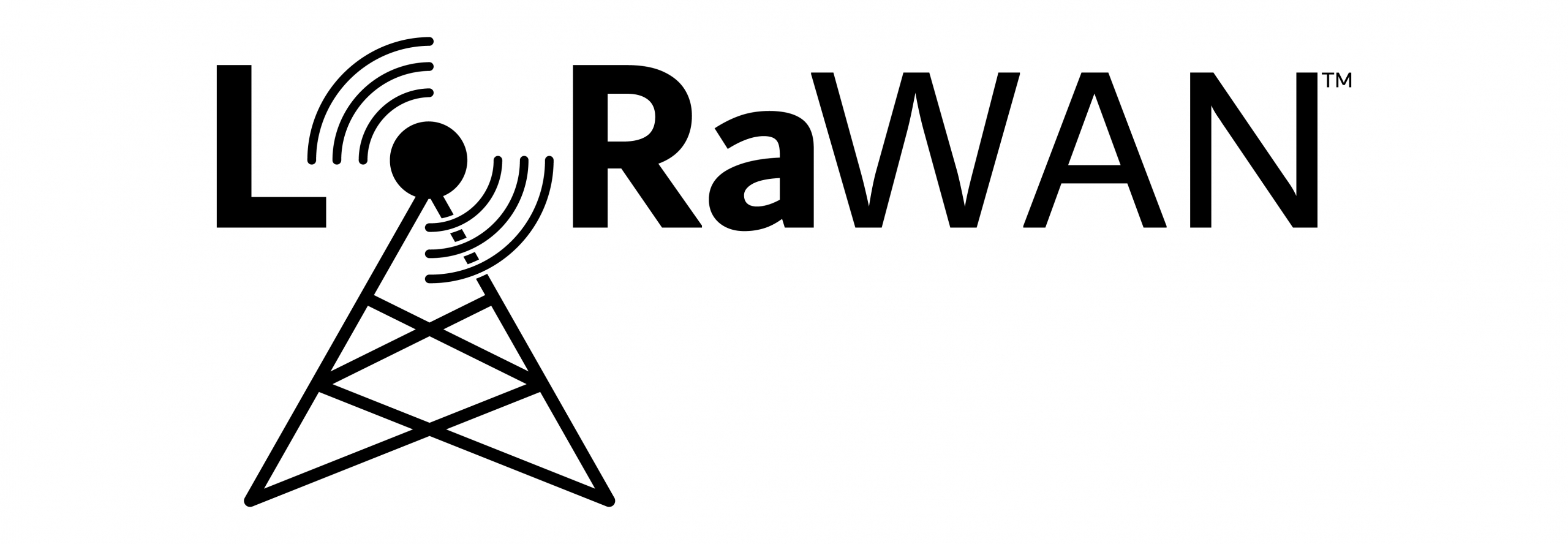 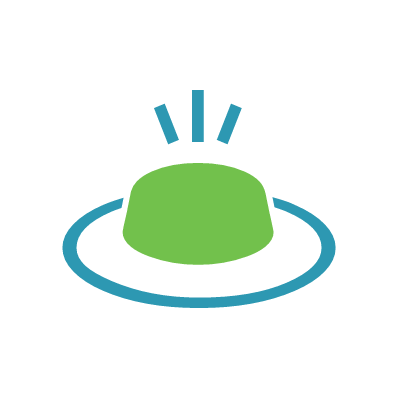 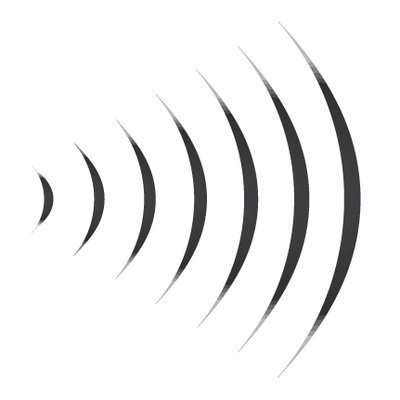 LNS UGA
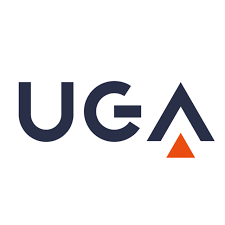 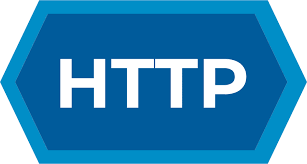 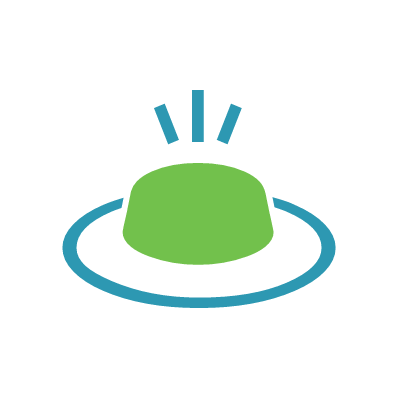 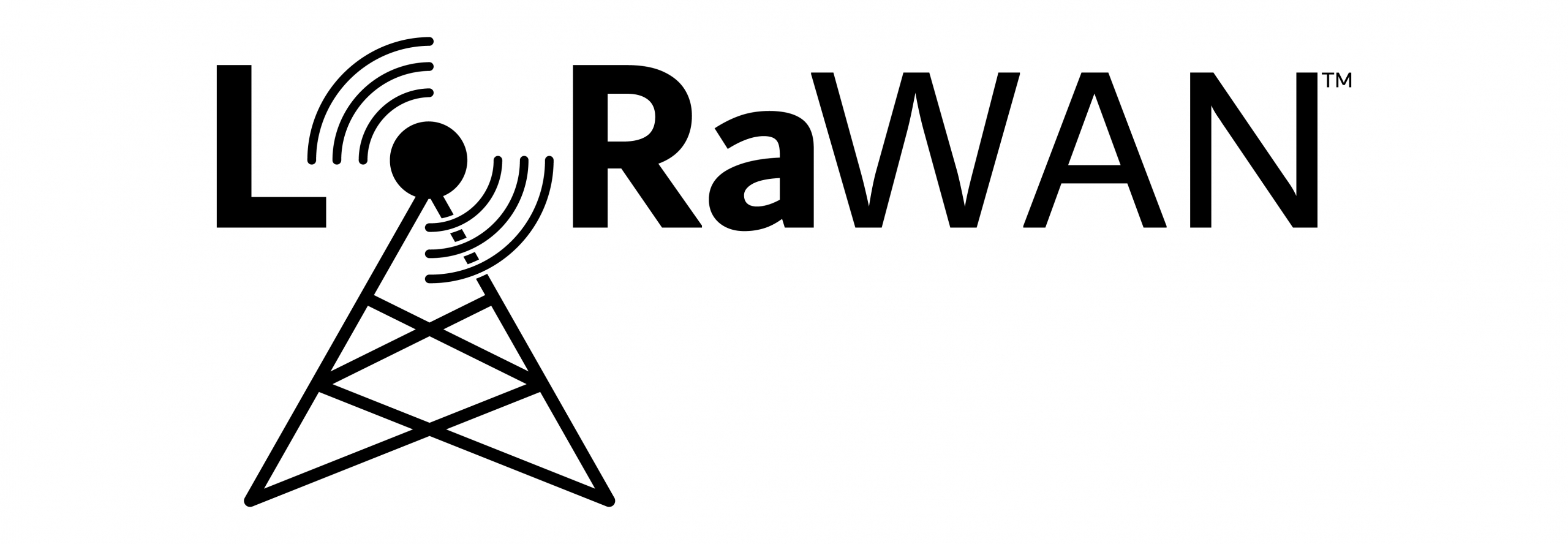 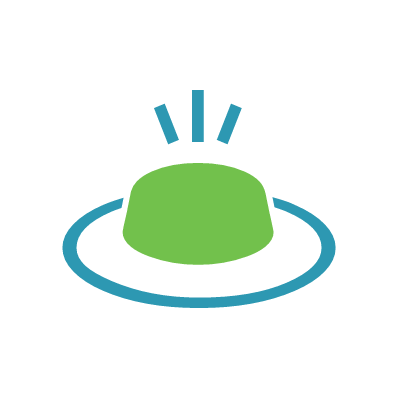 local
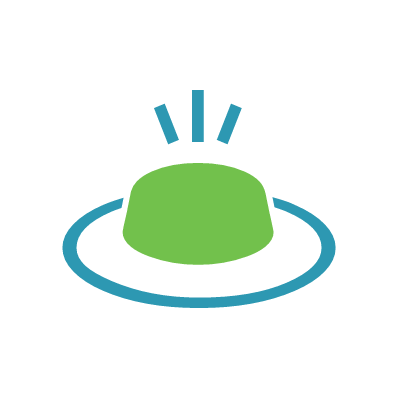 Tests @IPGP
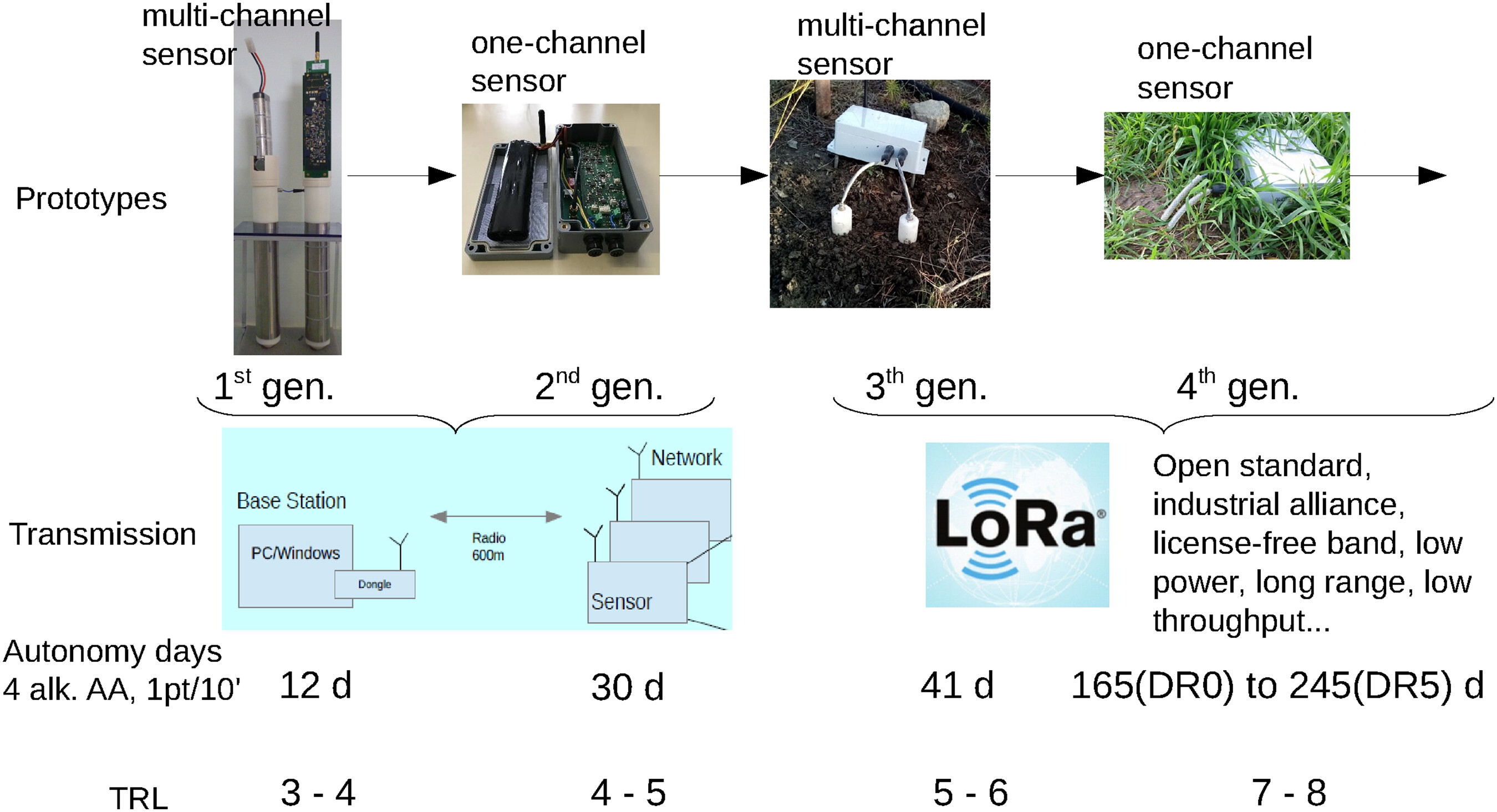 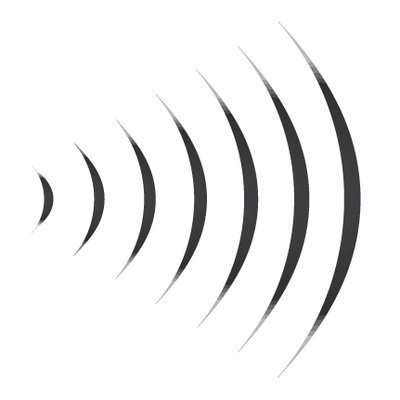 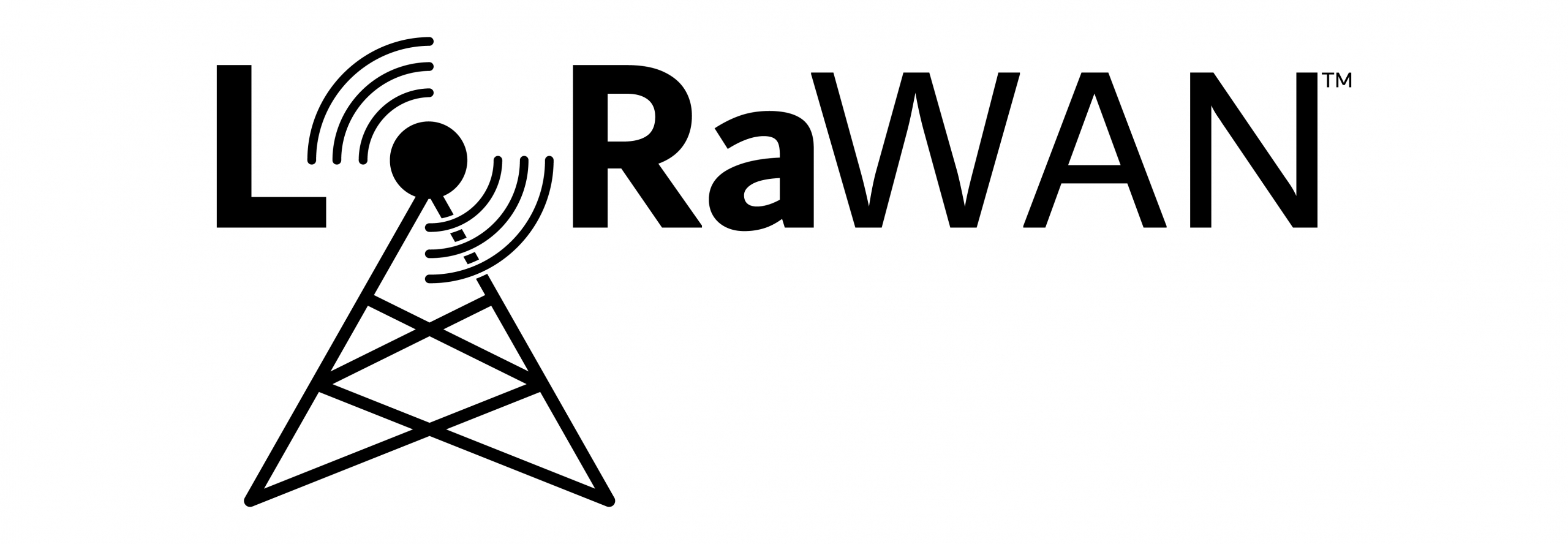 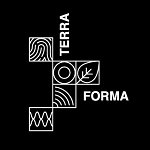 Infra LoRaWAN @Lautaret DURANT  les journées TF
LNS LIG
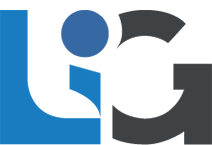 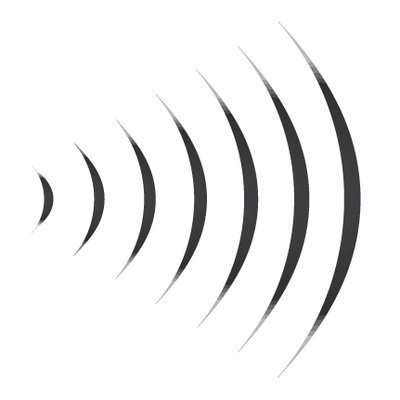 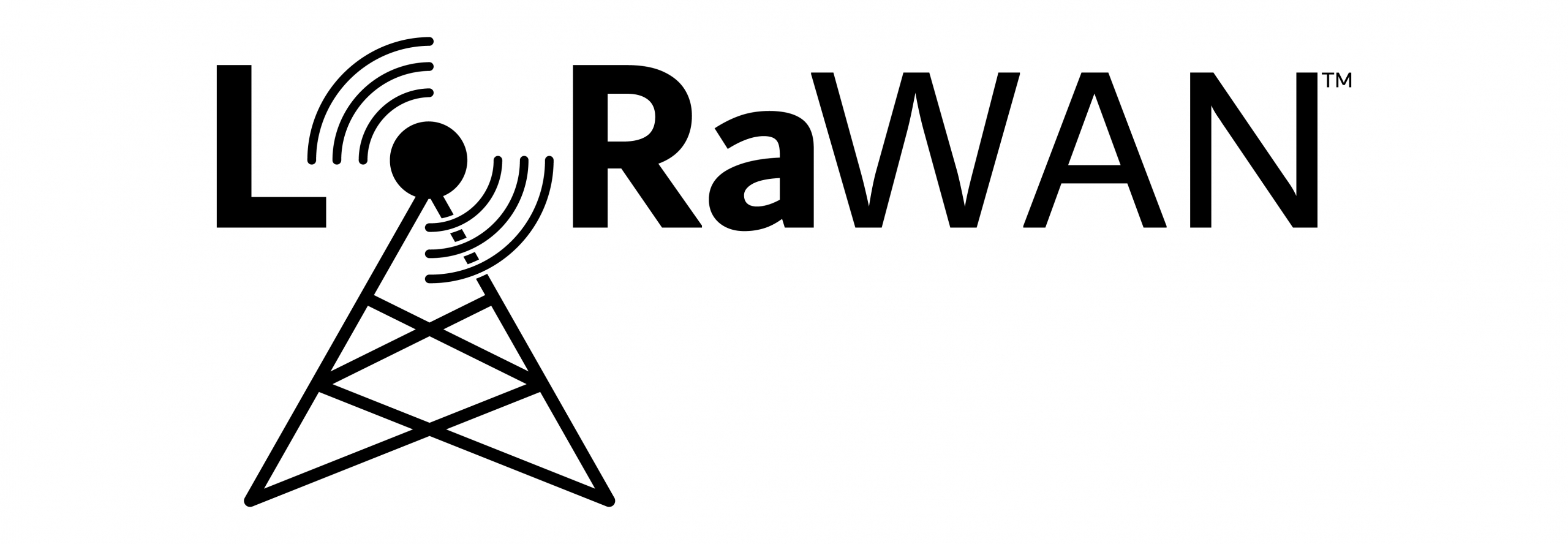 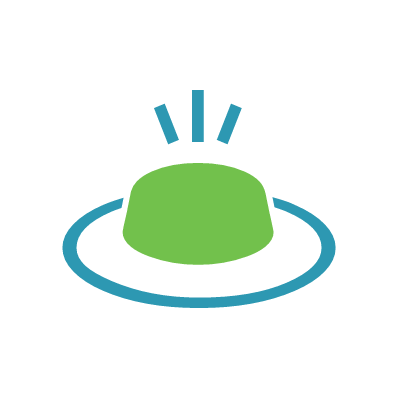 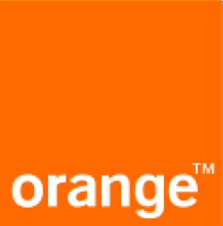 ??
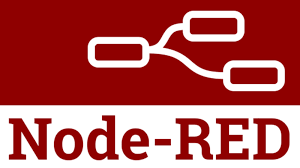 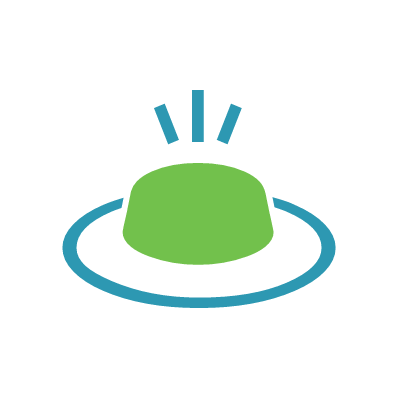 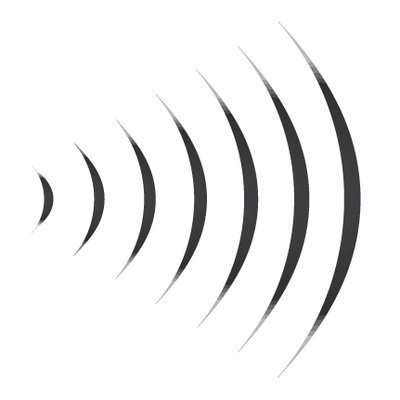 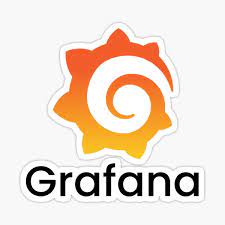 local
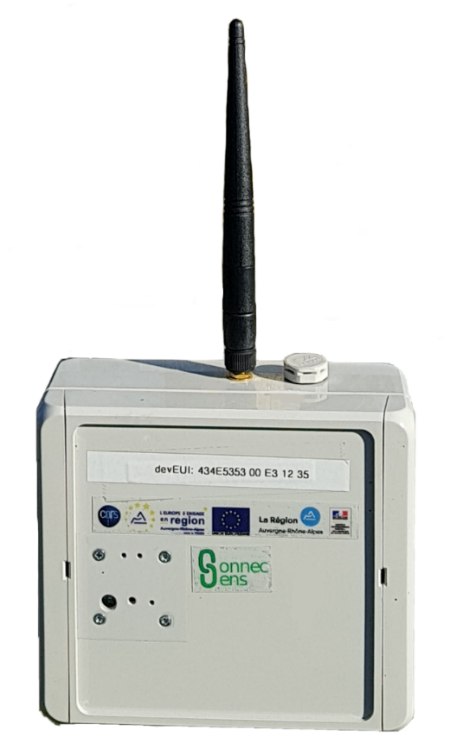 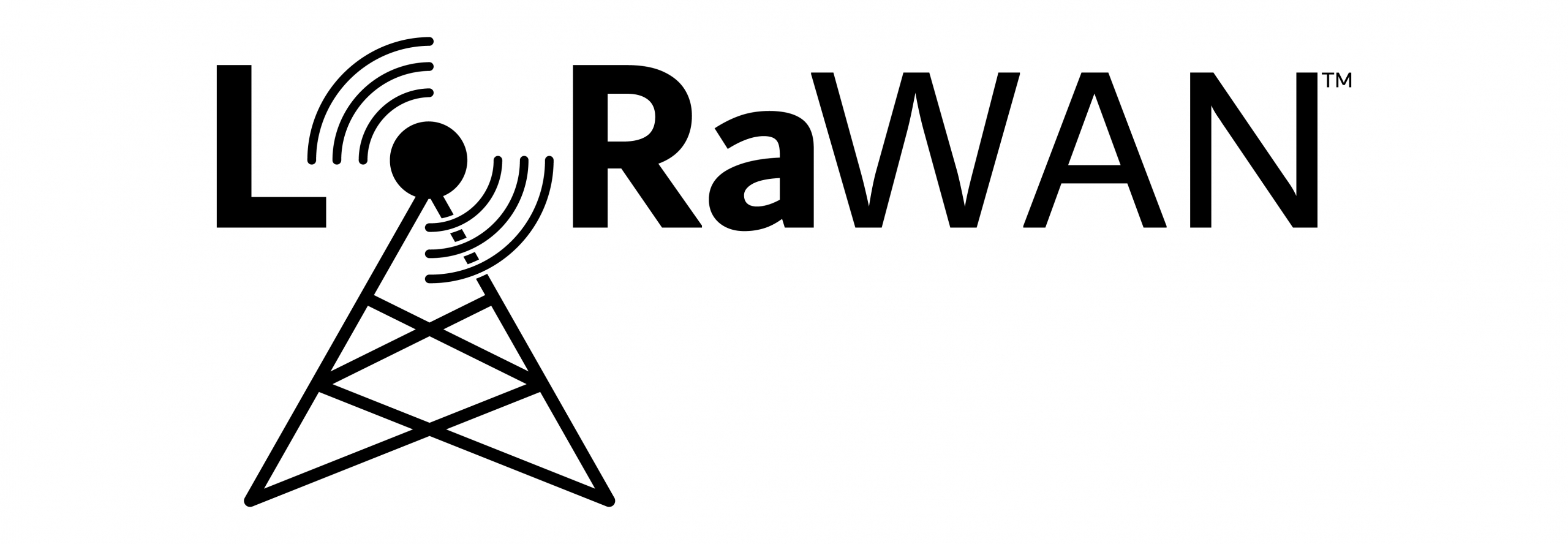 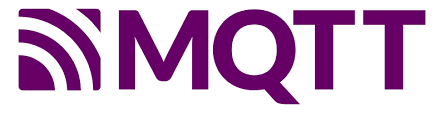 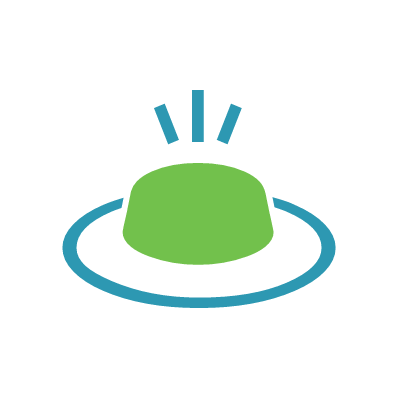 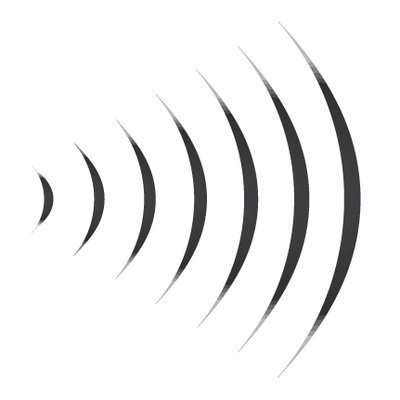 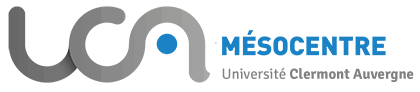 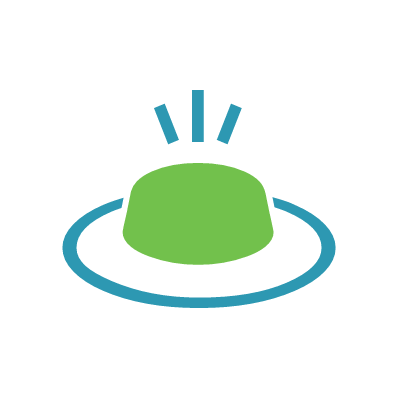 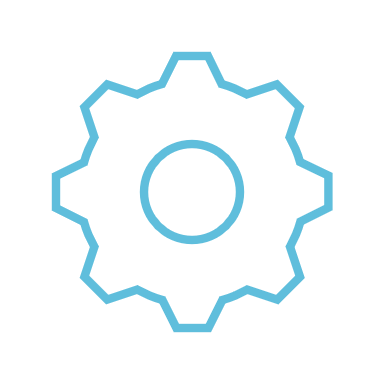 LNS UGA
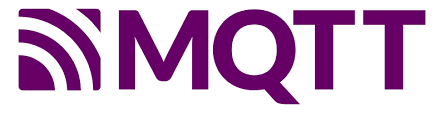 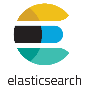 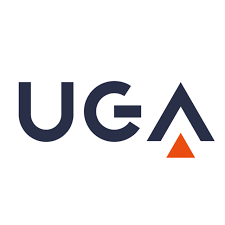 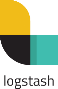 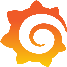 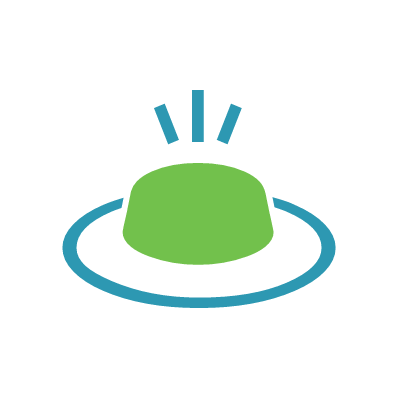 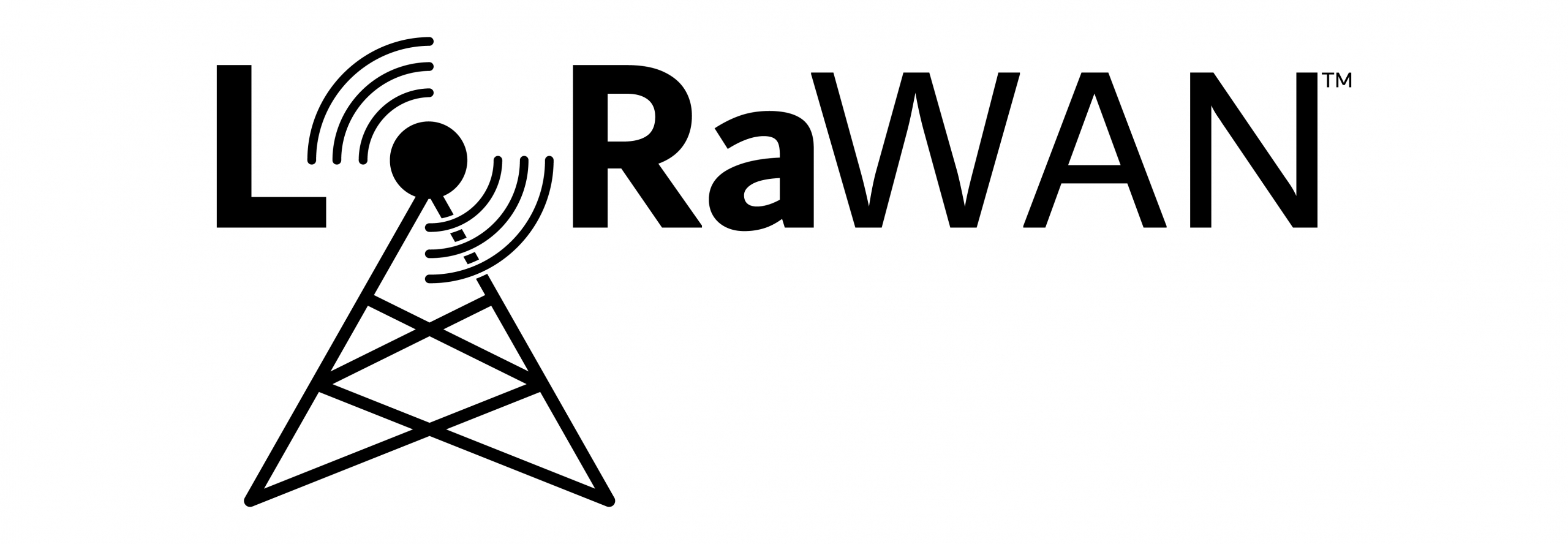 Manipulation
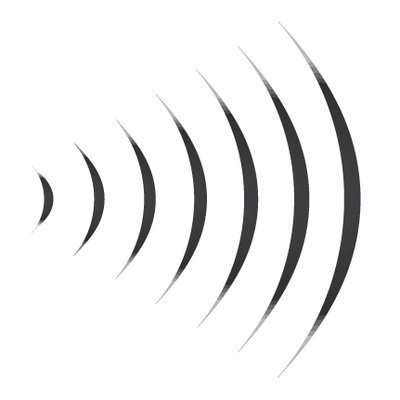 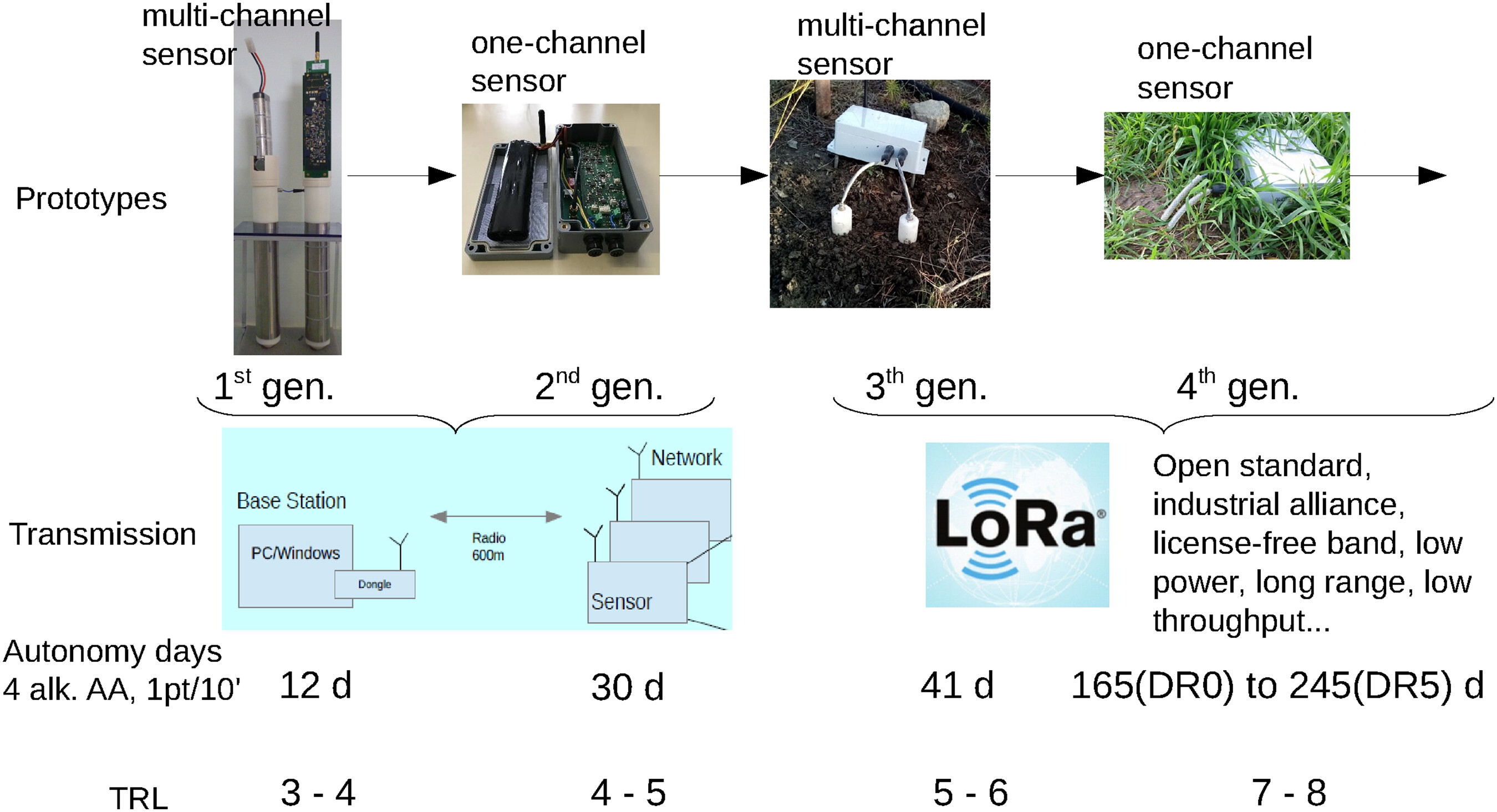 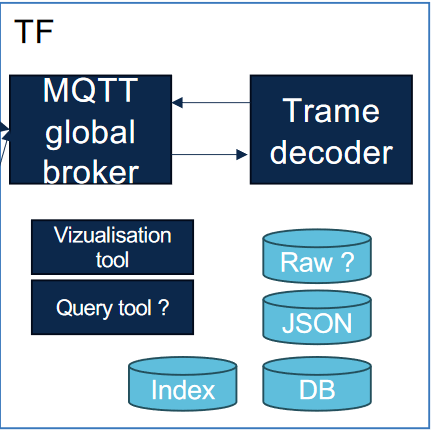 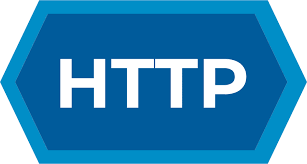 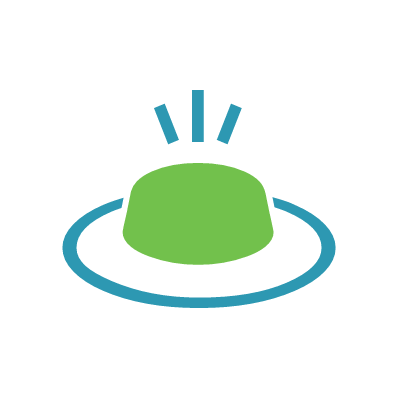 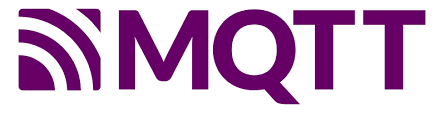 local
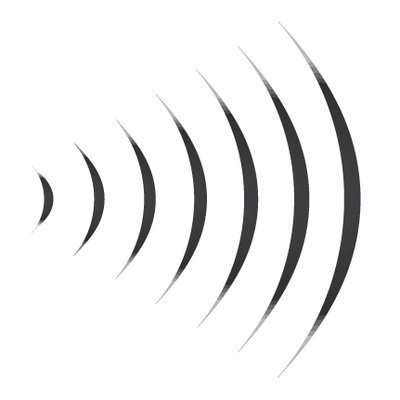 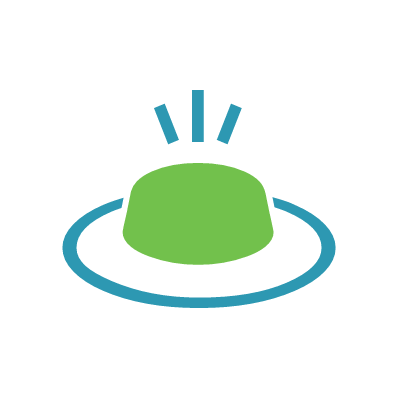 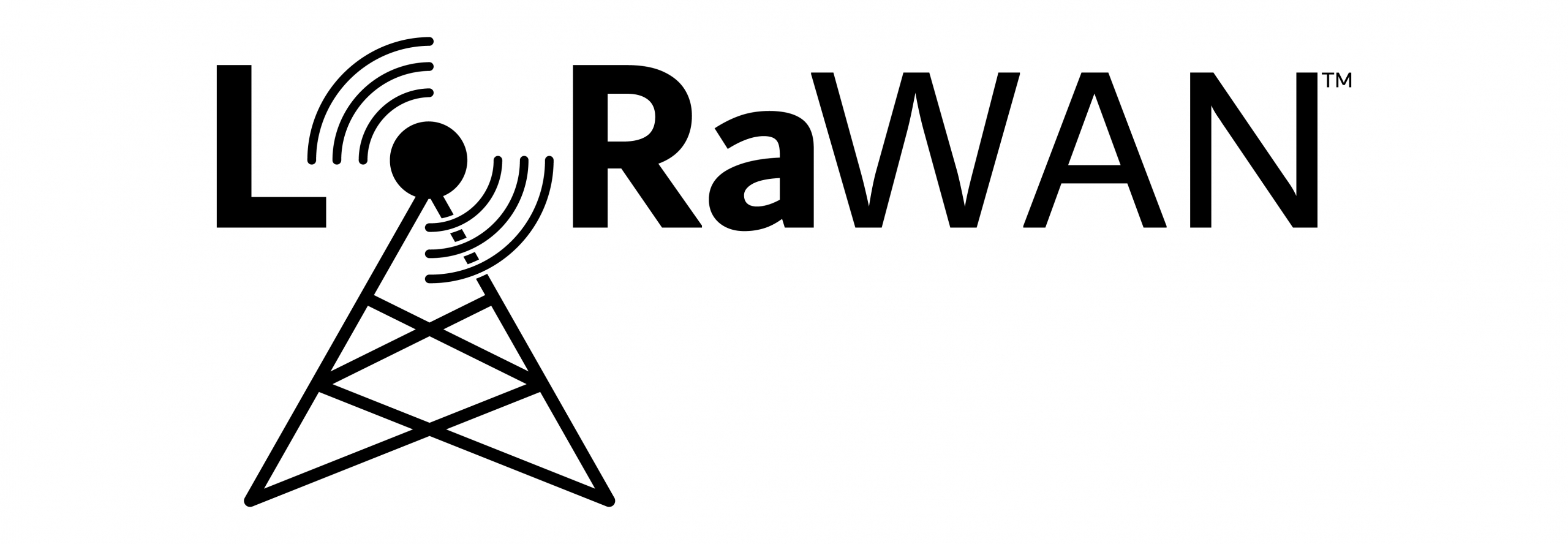 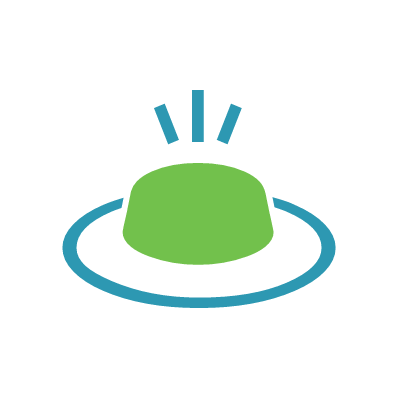 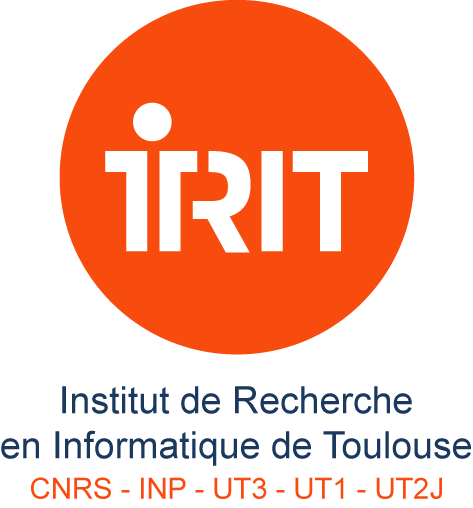 LNS IRIT
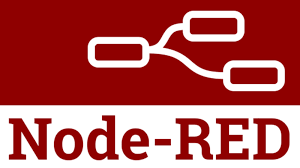 national
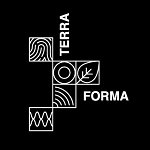 Infra LoRaWAN @Lautaret APRES  les journées TF
WP3.3
Discussions autour du CST du WP3.3:
Discussions le 5 avril; feuille de route de Virginie: 
- dessiner l'architecture globale et son fonctionnement illustrés d'exemples pour faciliter l'appropriation- définir dans les détails qui doit prendre une décision et étayer les options pour faciliter ce choix et les choix s'ils sont pris à l'échelle des PIs- préparer le RDV avec GAIA DATA du 14 mai (celui avec le WP2 jeudi 11 se basera sur la question des trames / configuration en cours)
Schémas:
https://resana.numerique.gouv.fr/public/document/consulter/14474027?slug=130507
13.03.24
P 5
WP3. Du capteur au Cloud
Ressourcerie Rescap’E eRECA:
1ère réunion DT-INSU le 25 mars: reprise de contact, organisation
Travail autour de Mélanie sur charte graphique
2ème réunion DT-INSU (Elodie et Karim) le 8 avril 2024: définitions des fonctionnalités
13.03.24
P 6